Поэтапное рисование
Учимся рисовать морских животных
Воспитатель Мороз Оксана Александровна
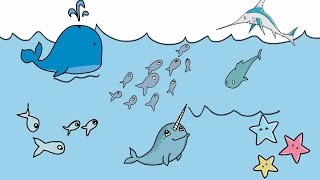 Рисуем морского конька
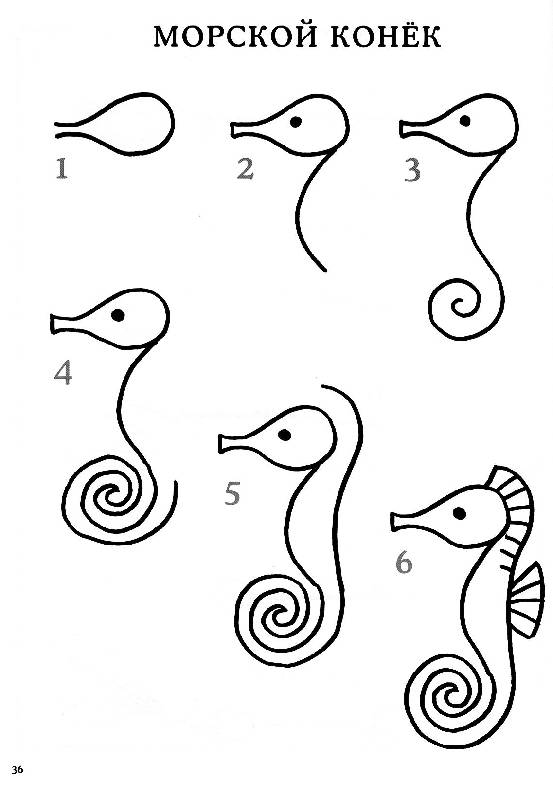 Есть лошадка, что не пашет,И-го-го она не скажет,Молча плавает в воде,Прячется в морской траве,То ли рыба, то ль зверек?Кто это?…
Рисуем рыбку
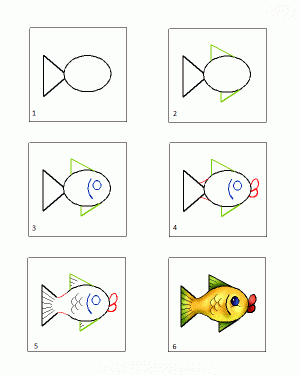 Не хожу и не летаю,А попробуй догони!Я бываю золотая,Ну-ка в сказку загляни
Рисуем дельфина
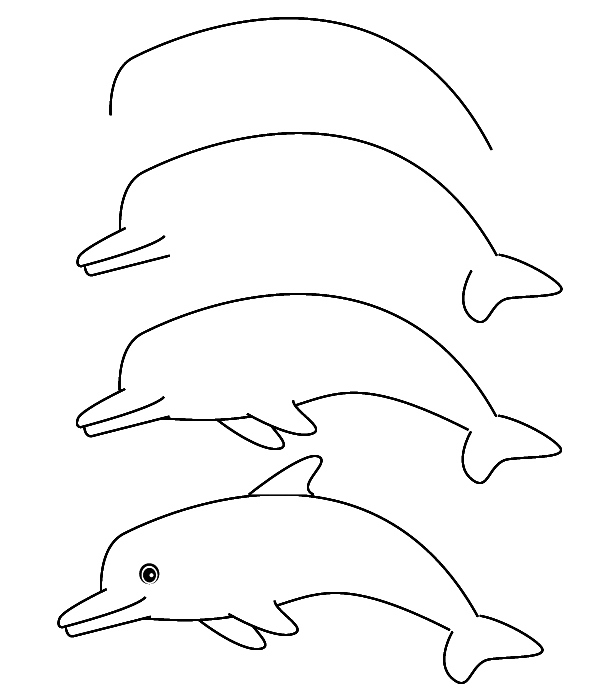 Дельфин – с плавниками,Но все же не рыбка.Считать его рыбкой –Большая ошибка.Ведь он чрезвычайноТалантливый зверь,Гораздо умнее, чем рыбы,Поверь!И фокус покажет,И трюк повторит.Все рыбы – молчуньи,А он – говорит!
Рисуем кита
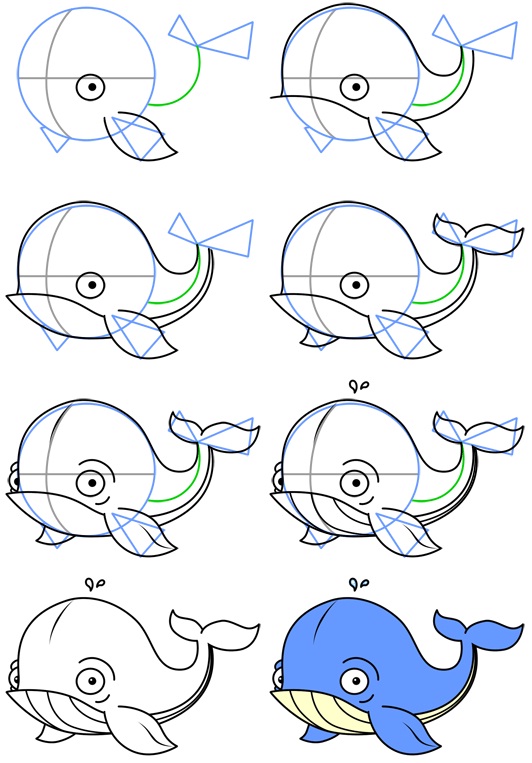 Солнце красное сияет,Ручки-лучики ласкают,Море синее шумит,Выплывет из моря кит.Брызгнет маленьким фонтаном,Выдыхает носом он,  Всем махнёт своим хвостом,Уплывёт он быстро в дом.
Рисуем моржа
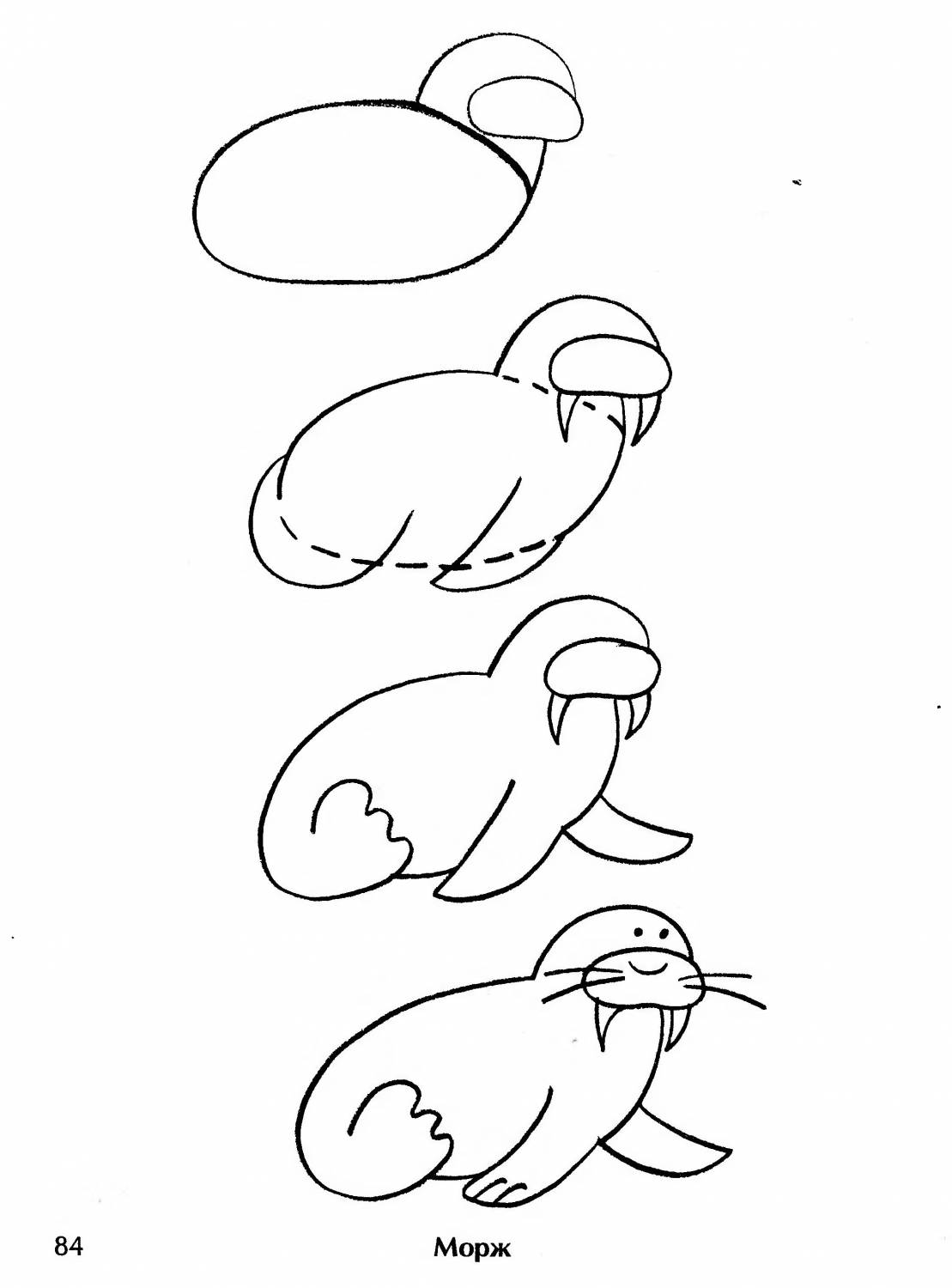 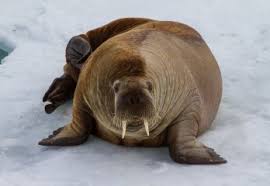 Рисуем осьминога
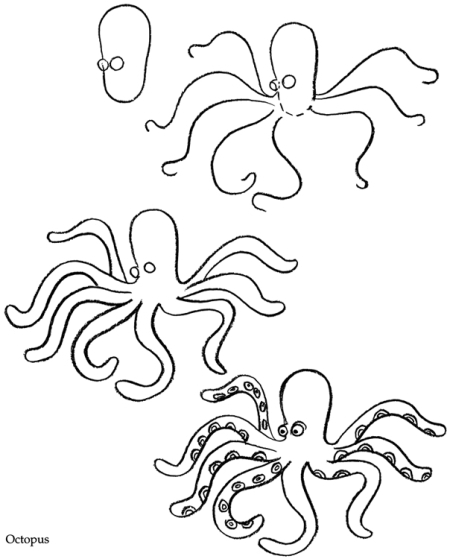 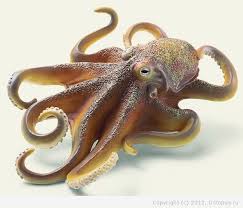 Рисуем акулу-молот
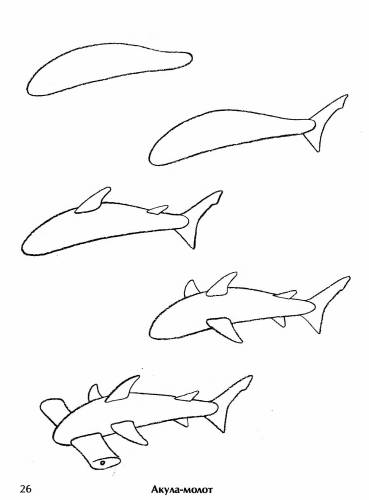 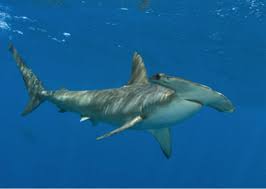 Рисуем ската
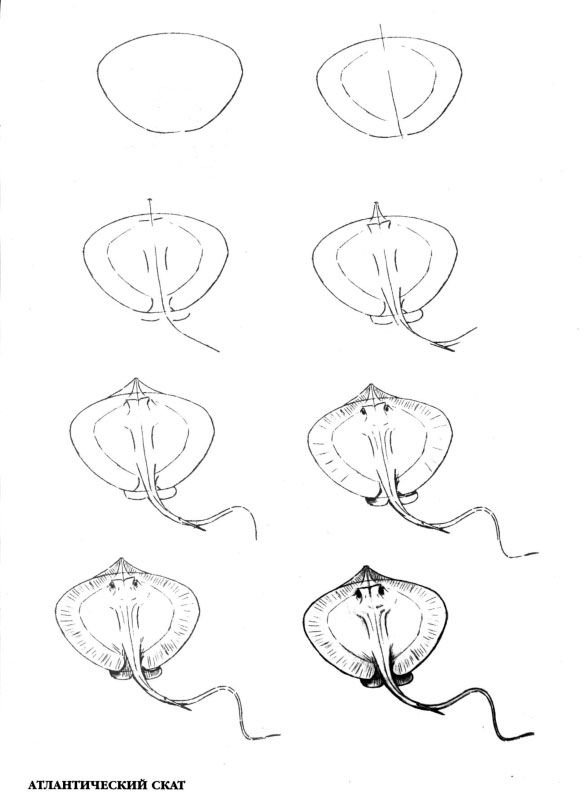 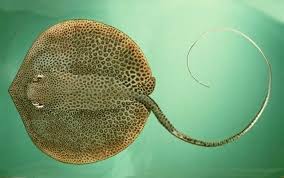 Рисуем морского котика
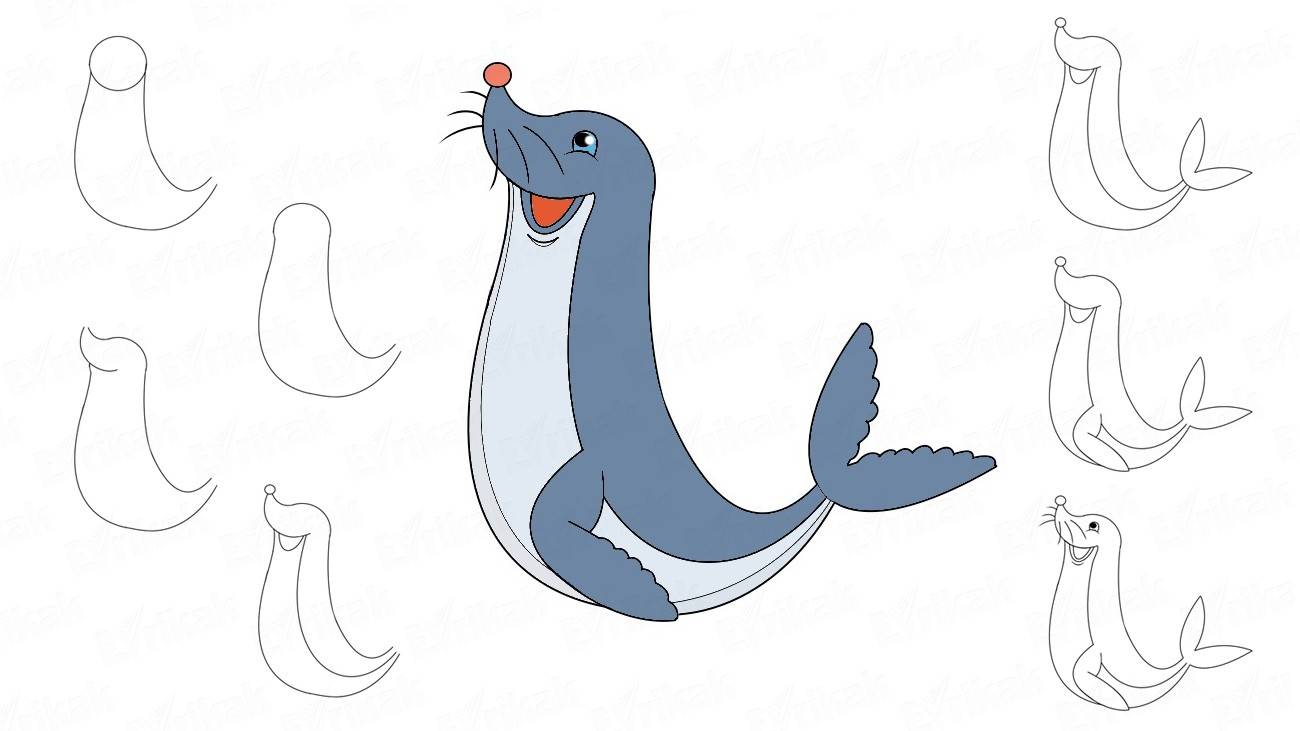 Рисуем чайку
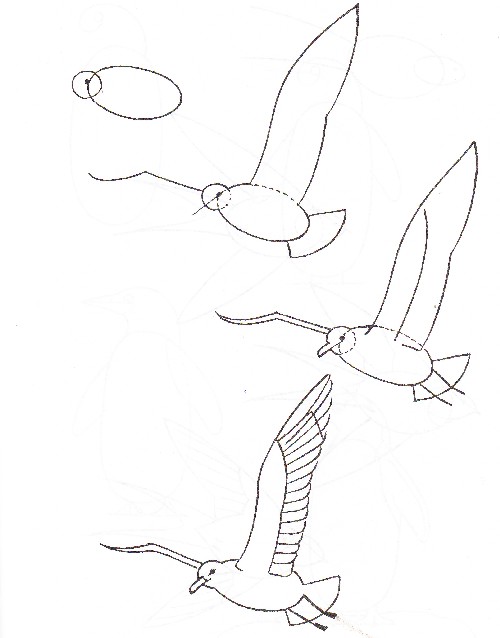 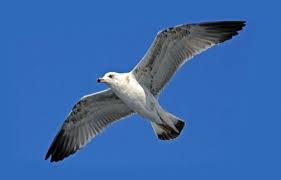